Summer Fusion 2015
Design Thinking
Doug Dietz
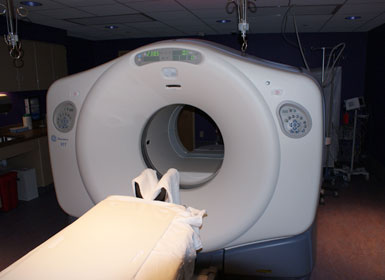 Human-centered Design
Empathy
Innovation
3 factors to balance:

people
technical
business
business
(viable)
people
(desirable)
technical
(feasible)
Design Thinking
Seeking the sweet spot of 

desirability,
feasibility,
viability.






(Kelly & Kelly, 2013)
business
(viable)
people
(desirable)
technical
(feasible)
Design Thinking
3 factors to balance:

people
technical
business
business
(viable)
people
(desirable)
technical
(feasible)
Innovation
Fundamentals
The reading, writing, and arithmetic of innovation:  

Observation
Brainstorming
Prototyping
Bring new ideas to life.
1. Inspiration
2. synthesis
Go into the jungle.

Be deliberate:
Plan experiences that will spark creative thinking.

Observe.

Be empathetic:
Connect with needs, desires, motivations of  real people.
Recognize patterns, identify themes, find meaning.

Organize observations.

Move from concrete to abstract and more generalizable concepts.

Where are there actionable principles and ideas?
Bring new ideas to life.
3. ideation + experimentation
4. implementation
Brainstorm: 
Generate ideas 
and divergences.

Prototype:  
Represent ideas in concrete ways.

Get feedback:  
Let people react to your ideas.

Adapt and iterate.
Plan for roll-out/going live.

In what form will you present your ideas?

To whom?

Where?
Observe
Seek to understand people, their environments, their choices.
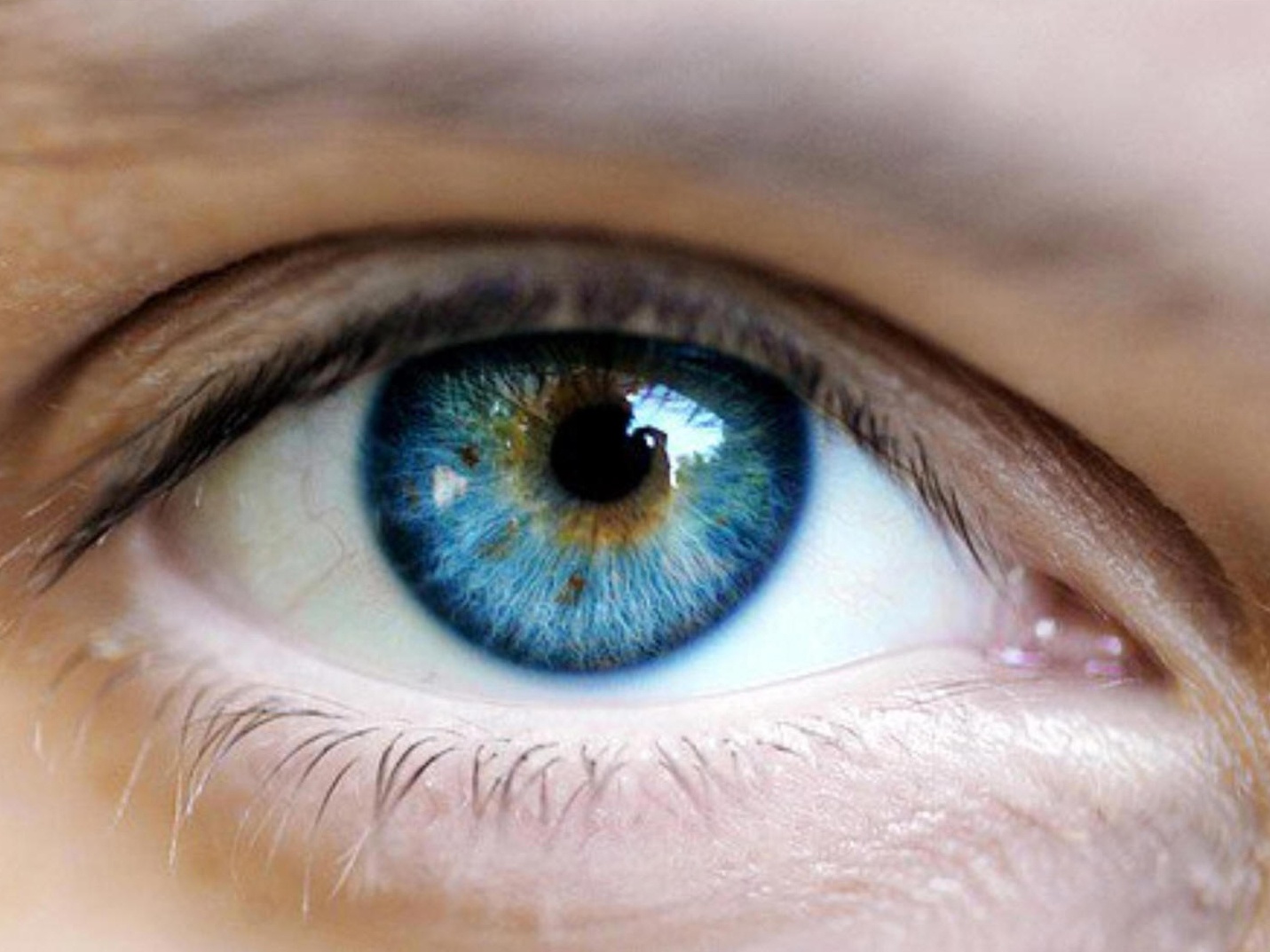 Brainstorm
Use brainstorming as a tool and a skill to be developed.
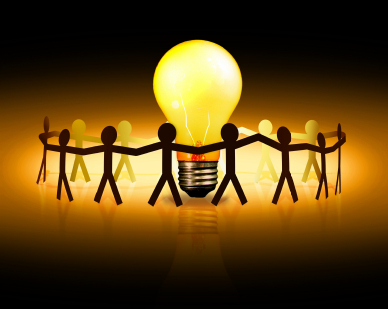 Brainstorming
7 secrets 
      for better
      brainstorming


After-effects of brainstorming
What makes an effective team?
Innovation
Humility + Confidence
Observe with humility.
Brainstorm with confidence.
Fail with humility and confidence.